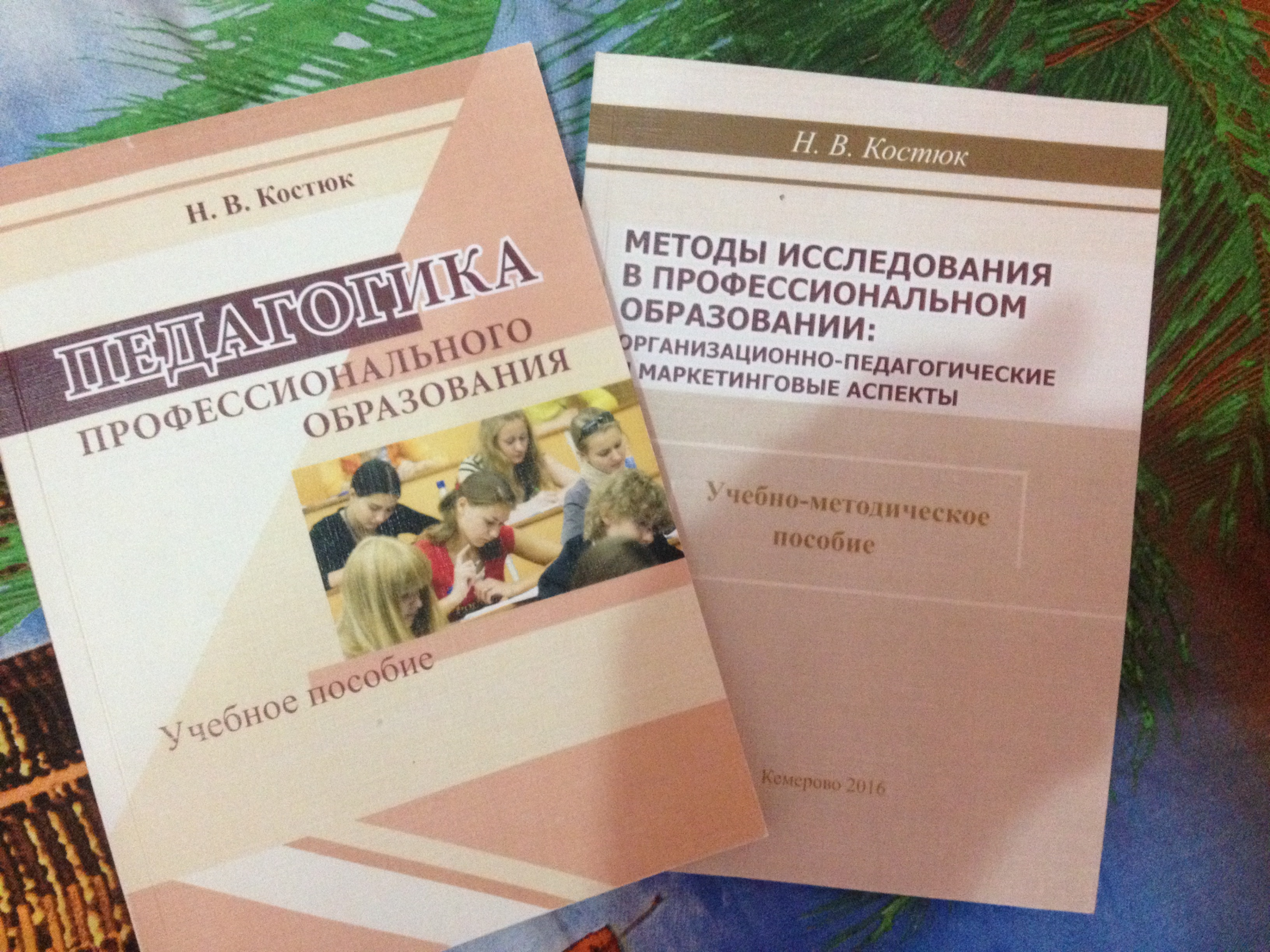 Кафедра педагогики и психологии КемГИК
Костюк Наталья Васильевна
доктор педагогических наук, доцент
Кафедра педагогики и психологии КемГИК
Педагогика профессионального образования
Методы исследования в профессиональном образовании…
Рецензенты:
Шерайзина Р. М.,
д. пед. наук, профессор,
Великий Новгород;

Кагакина Е. А.,
д. пед. наук, доцент,
Кемерово
Рецензенты:
Панина Т. С., 
д. пед. наук, профессор,
Кемерово;

Бондырева С. К., 
д. психол. наук, профессор,
Москва;

Юдина А. И., 
д. пед. наук, доцент, 
Кемерово
Педагогика профессионального образования
Глава 1. Проблемное поле профессионального образования


Глава 2. Технологизация образовательного процесса в системе профессионального образования
Глава 1. Проблемное поле профессионального образования
1.1. Современное профессиональное образование: предметное поле и вызовы времени

1.2. Система профессионального образования Российской Федерации: структура и нормативно-правовая регламентация образовательной деятельности

1.3. Ведущие парадигмы современного профессионального образования
Глава 2. Технологизация образовательного процесса в системе профессионального образования
2.1. Образовательные и педагогические системы:
особенности функционирования и управление
качеством образования

2.2. Ключевые квалификации и компетенции в
личностно-ориентированном профессиональном
образовании

2.3. Инновационные педагогические технологии в
профессиональном образовании

2.4. Учебно-профессиональное взаимодействие и
общение субъектов образовательного процесса
Знания, умения, навыки
об основных документах нормативно-правовой базы
системы профессионального образования Российской
Федерации;

о генеральных направлениях функционирования и
развития системы профессионального образования
Российской Федерации…;

об основных психолого-педагогических феноменах и
особенностях их проявления в профессиональном
образовании;

о специфике и закономерностях личностного и
профессионального развития субъектов
образовательной и профессиональной деятельности.
Знания, умения, навыки
умение создавать индивидуальный
профессионально-образовательный
маршрут в контексте непрерывного
профессионального образования;

 умение производить отбор содержания
учебных дисциплин в соответствии с
потребностями современного общества,
государства и субъектов
образовательного процесса.
Знания, умения, навыки
навыками использования в
образовательном процессе
современных педагогических
техник, приемов, технологий в
соответствии с индивидуальными
особенностями личности
субъектов учебно-
профессиональной деятельности.
Методы исследования в профессиональном образовании: организационно-педагогические и маркетинговые аспекты
Глава 1. Теоретические и прикладные
исследования профессиональном образовании


Глава 2. Сущность и особенности маркетинга в
сфере профессионального образования
Знания, умения, навыки
Об основных методах научно-прикладных и
маркетинговых исследований, применяемых в
системе профессионального образования.

Умение организовывать проведение
социологических и педагогических исследований,
связанных с задачами оптимизации научно
производственной и производственной деятельности.

Способами организации деятельности по
проведению научно-исследовательских и научно
производственных работ.
Целевая аудитория
Обучающиеся организаций высшего образования:
магистранты, аспиранты, бакалавры

Обучающиеся организаций профессионального
педагогического образования

Руководители образовательных организаций и их
заместители

Специалисты, отвечающие за работу по
сопровождению профессионального
самоопределения обучающихся
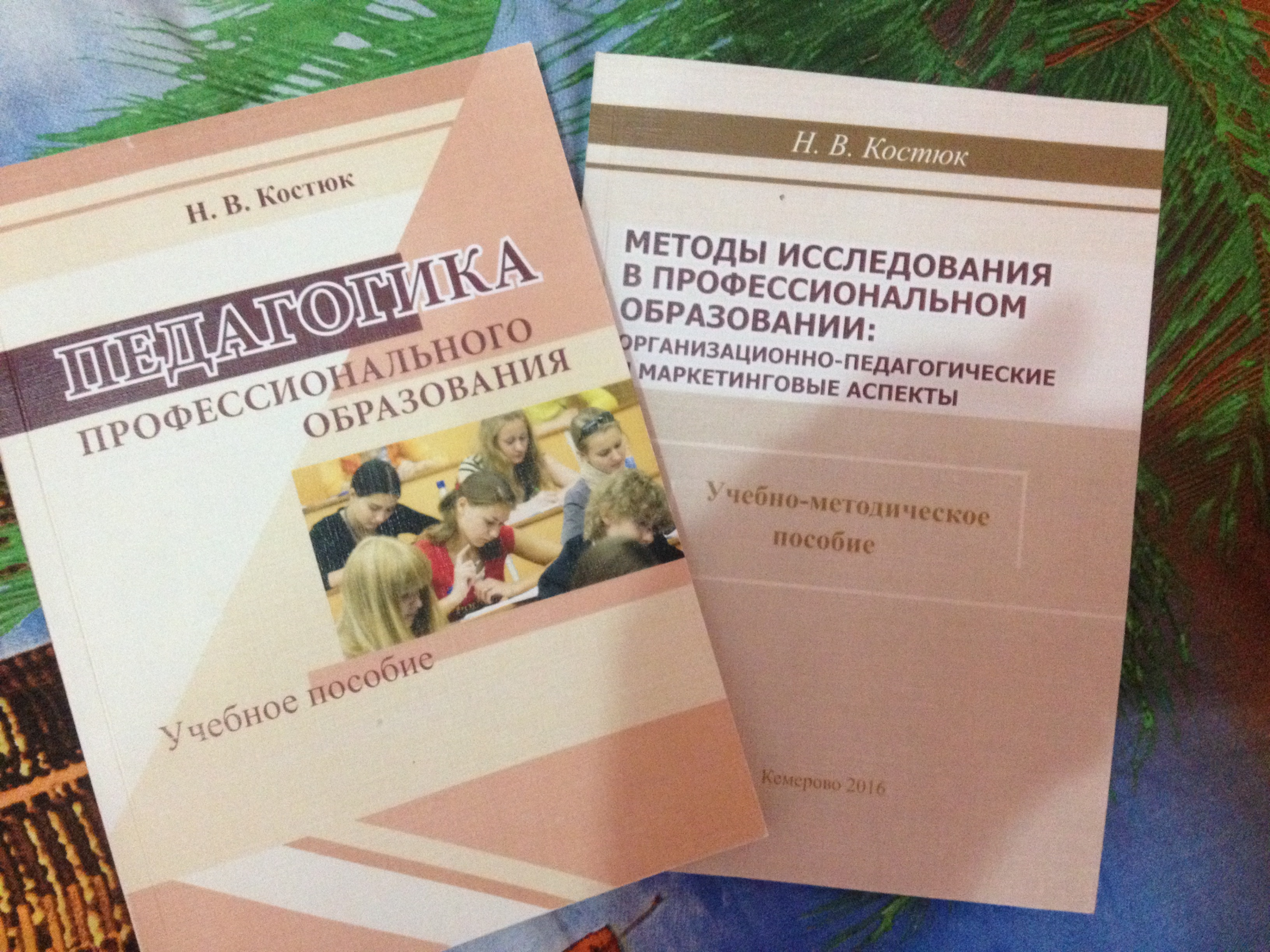 Кафедра педагогики и психологии КемГИК
Костюк Наталья Васильевна
доктор педагогических наук, доцент